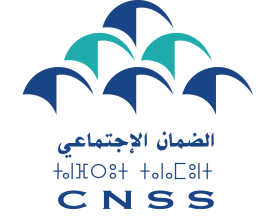 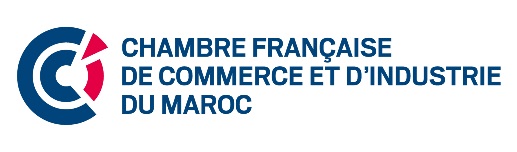 NOUVELLES MESURES MISES EN PLACE PAR LA CNSS
CFCIM, CASABLANCA LE 13 Octobre 2015
Points à partager
Dispositif de la remise gracieuse: Principes et modalités;
Mise en place du relevé de compte Consolidé;
Indemnité de Perte de l’Emploi;
Dématérialisation du contrôle de droit aux prestations liées à la scolarité;
dispositif de la remise gracieuse: Genèse
Cette mesure a été:
décidée par le Conseil d’Administration de la CNSS à lors de sa cession du mois de Décembre.
concrétisée par une décision ministérielle signée le 17 Mars 2015 conjointement par le Ministre des Finances et le Ministre de l’Emploi
dispositif de la remise gracieuse: Principes
Cette mesure concerne:
Les exercices 2005 et antérieurs;
Le choix de ces périodes est justifié par le poids des pénalités de retard: Sur ces périodes, les pénalités représentent plus que 113% de la créance globale;
Une mesure particulière a été prévue pour les associations de bienfaisance reconnues d’utilité publique.
dispositif de la remise gracieuse: Modalités
Période 1969-1996 :
Paiement Intégral du principal    la remise porte sur la totalité des majorations de retard, des astreintes et des frais de recouvrement.
II. Période 1997-2005 :
Paiement Intégral du principal    la remise porte sur la totalité des majorations de retard, des astreintes et des frais de recouvrement
Paiement par facilité de paiement  la remise ou modération sera accordée avec un abattement allant de 10% à 100% selon le montant de la créance en principal et le nombre d’échéances choisi par l’entreprise débitrice:
dispositif de la remise gracieuse: Modalités
Tableau détaillant les taux d’abattement prévus par cette mesure:
dispositif de la remise gracieuse: Cas Particulier
Affiliation « Association de bienfaisance » :
Satisfaire à la double condition:  * Etre une Association de bienfaisance
            et être reconnue d’utilité publique
Période 2013 et Antérieure  :
Paiement Intégral du principal        la remise porte sur la totalité des pénalités, majorations de retard, et des frais de recouvrement.

Période 2014 et Postérieure  :
Remise accordée suivant l’étude du dossier (cas par cas) par une commission créée à cet effet.
dispositif de la remise gracieuse: Précisions
Les Entreprises dont la créance est en cours de paiement par acomptes (en cours de Facilité de paiement) bénéficieront si elles le souhaitent, pour le reliquat de la créance en portefeuille, des dispositions de cette remise selon les nouvelles modalités; 
Le non respect des engagements pris dans le cadre d’un rééchelonnement  entraîne la réintégration de tous les montants objets de remise ou de modération des majorations de retard et des frais de recouvrement.

Les affiliés en redressement judiciaire ou en cours de procédure de liquidation judiciaire peuvent également bénéficier de cette mesure.
Dispositif de la remise gracieuse: Comment en bénéficier?
Pour les affiliés qui ont déjà reçu la notification de la CNSS dans le cadre de ce dispositif, il faudra juste qu’ils procèdent au paiement du montant renseigné sur le Bordereau de paiement qui accompagne cette notification;

Soit demander la simulation du restant à payer directement auprès de la perception ; remplir le formulaire dédié à cette opération  et procéder au règlement auprès de la perception;

Pour toute information complémentaire, il est mis à la disposition des affiliés:
Le site : www. cnss.ma
Le centre d’appel : 080 203 3333
Nouveau relevé de compte affilié
La nouveauté apportée par le Relevé de Compte Consolidé réside dans :

Une lecture et une compréhension plus facile du Relevé de Compte par les affiliés;
Le rappel régulier, à chaque émission, de la situation de l’affilié vis-à-vis de la CNSS au titre des exercices antérieurs jusqu’à l’exercice objet du Relevé de Compte ;
L’émission de l’exhaustivité des mouvements ayant impacté le compte de l’affilié postérieurement au dernier Relevé de Compte émis, qui concernent aussi bien l’exercice objet du Relevé de Compte que les exercices antérieurs ;
La visibilité assurée sur l’ensemble des sous comptes de l’affilié (Cotisations CNSS, TFP et AMO) en ayant un seul Relevé de Compte global.
Dématérialisation du contrôle de droit aux prestations liées à la scolarité
Mise en place d’une convention entre la CNSS et le Ministère de l’Education Nationale et de la Formation Professionnelle le 10 Octobre 2014

Objectif:   
Eviter les déplacements récurrents des salariés chaque année pour récupérer les attestations de scolarité et les déposer auprés des agences de la CNSS;
Simplifier les procédures administratives aux assurés
Leur assurer le service des prestations sociales sans interruption.

Démarche à faire par vos employés pour bénéficier de ces avantages:
Prendre contact avec les établissements scolaires de leurs enfants , demander l’enregistrement auprès du service « Massar » et leur communiquer les informations requises à cet échange notamment le numéro de la carte nationale d’identité.
Indemnité pour Perte d’Emploi
Objet
Verser au bénéficiaire une indemnité pendant une durée de temps limitée tout en lui assurant un accompagnement pour la réintégration du marché de travail


Conditions d’éligibilité
Avoir perdu son emploi de manière involontaire;
Justifier d’une période d'assurance au régime de sécurité sociale d'au moins égale à 3 ans précédant la date d’arrêt du travail;
Être inscrit comme demandeur d’emploi auprès des services d’intermédiation compétents du marché de travail (ANAPEC);
Ne pas être titulaire d’un droit à une pension d’invalidité ou de retraite ;
Être apte au travail;
Date d’entrée en vigueur:     décembre 2014
Remboursement des cotisations salariales
Objet
Remboursement des cotisations sociales revalorisées pour les personnes qui atteignent l’âge légal de départ à la retraite sans satisfaire la durée minimale d’assurance pour bénéficier d’une pension de retraite.


Date d’entrée en vigueur:      
    Juillet 2014
Extension de l’AMO aux SOINS DENTAIRES
Objet

Extension du panier de soins aux soins dentaires non encore couverts par l’AMO CNSS pour les personnes âgées de plus de 12 ans.

Bénéficiaires: 

   l’ensemble de la population AMO;

Date d’entrée en vigueur : 

    janvier 2015.

Date d’augmentation des taux de cotisation: 
    janvier 2016.
MERCI
QUESTIONS /REPONSES
…………………………………….
…………………………………….
……………………………………
……………………………………
……………………………………
……………………………………
…